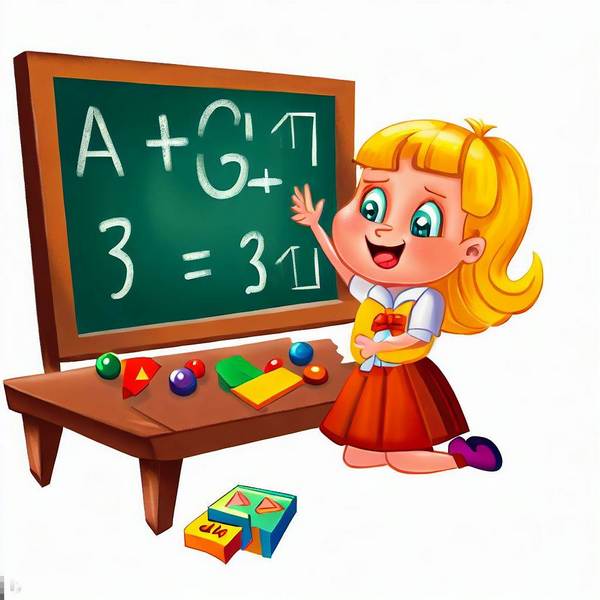 Математика
1 клас
Урок 62
Узагальнення вивченого
Організація класу
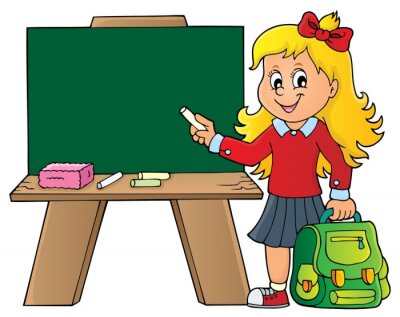 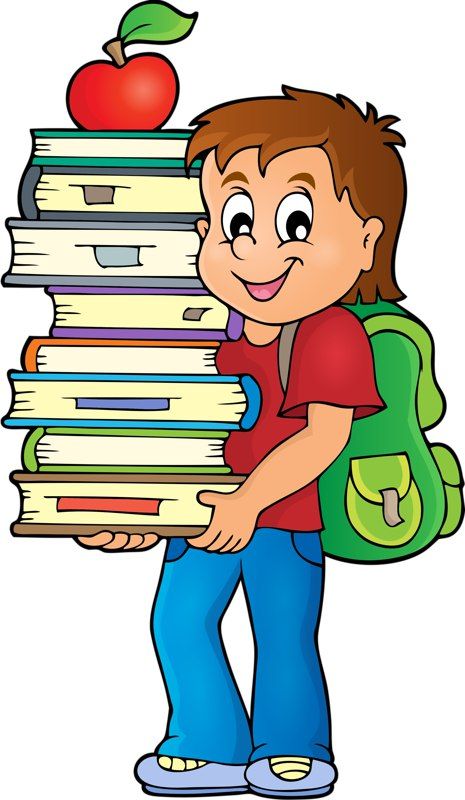 Усім, усім добрий день!
Геть з дороги, наша лінь!
Добрий день!
Хай не заважає працювати
Гарним хлопцям і дівчатам.
Гра «Хто швидше зліпить сніжки»
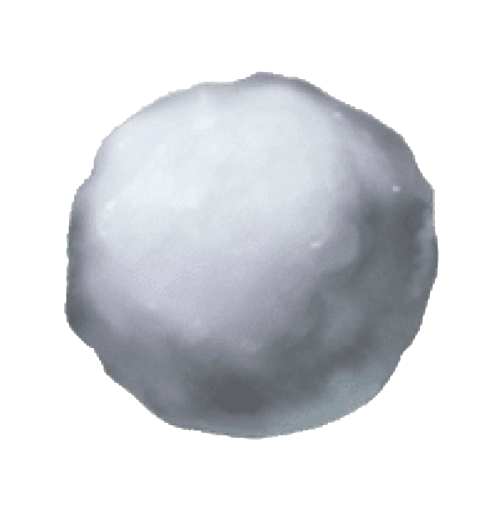 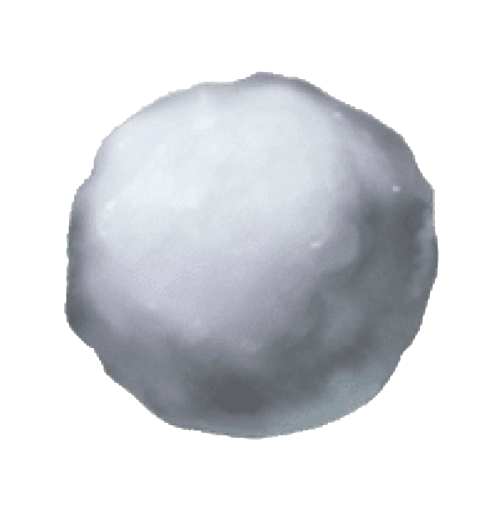 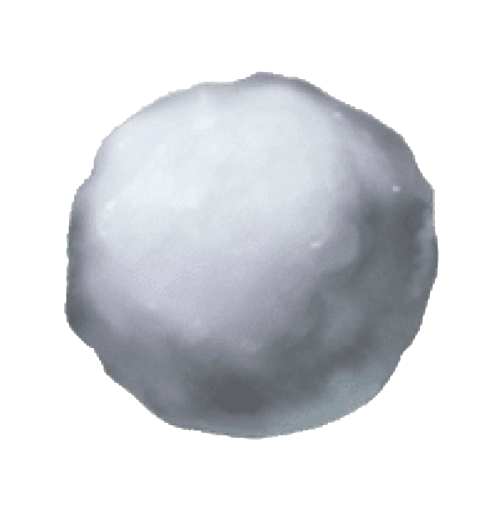 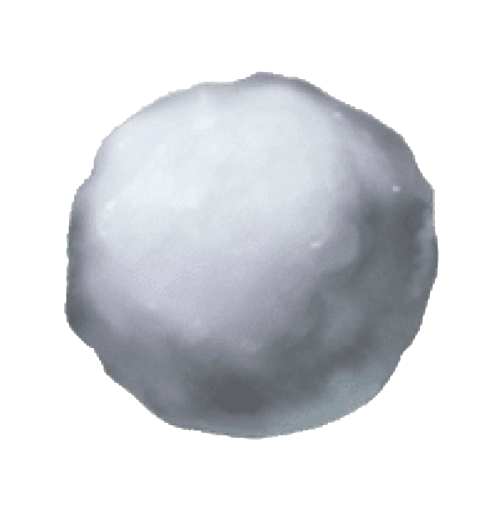 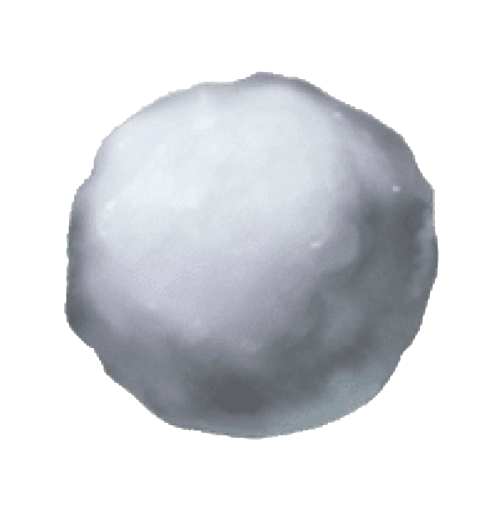 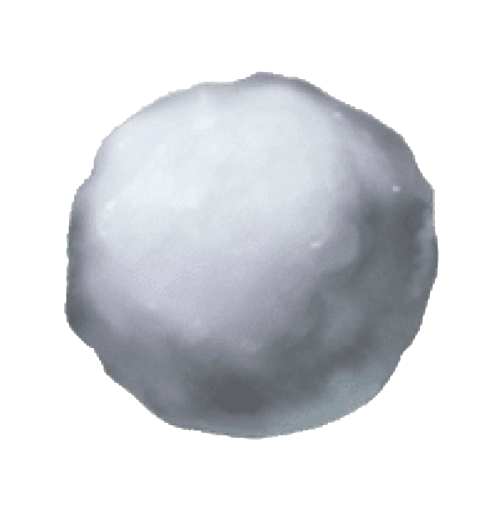 8
10
2
3 + 7
2 + 0
1 + 7
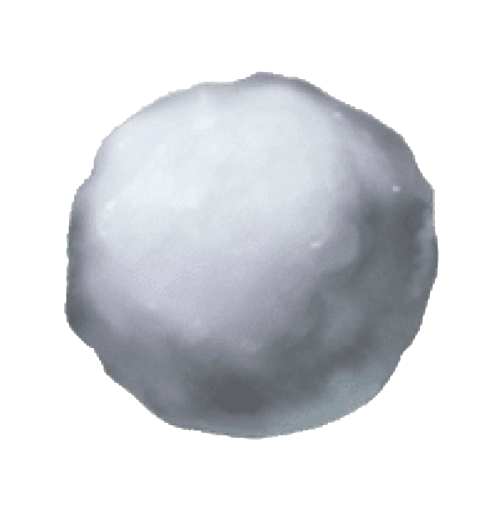 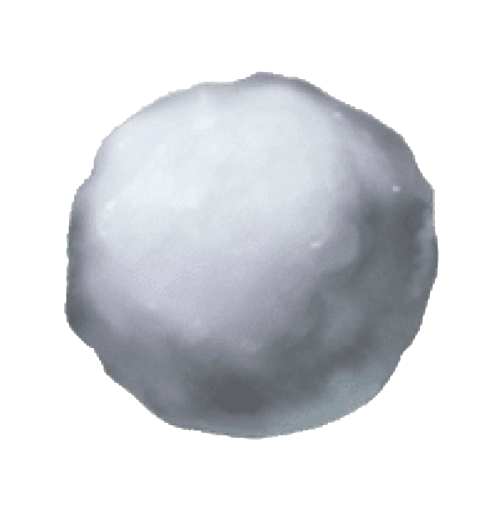 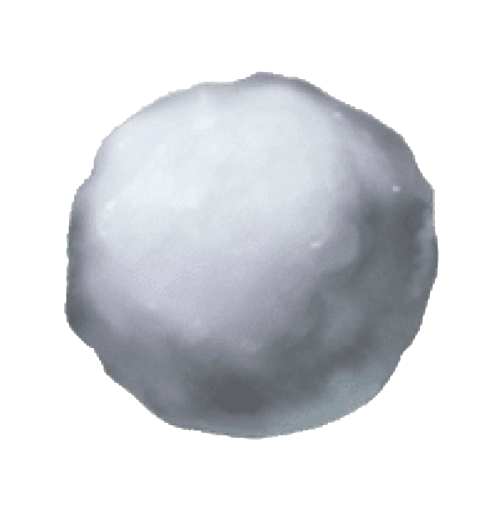 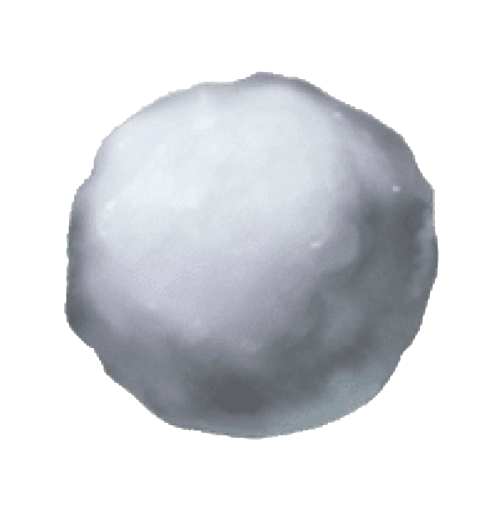 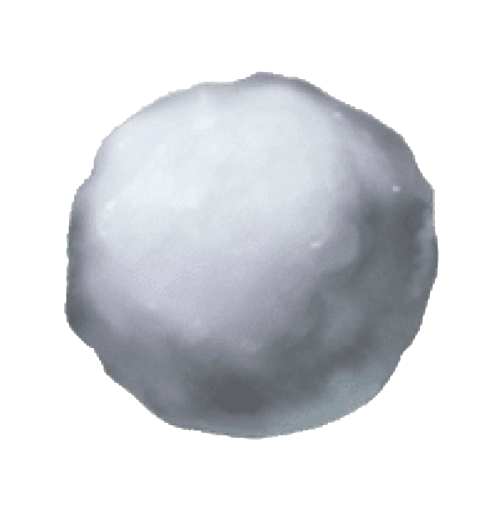 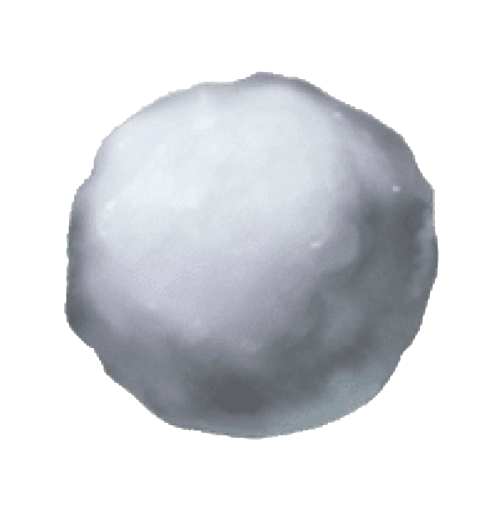 2
5
3
10 – 5
7 – 4
3 – 1
Додавання та віднімання числа 4
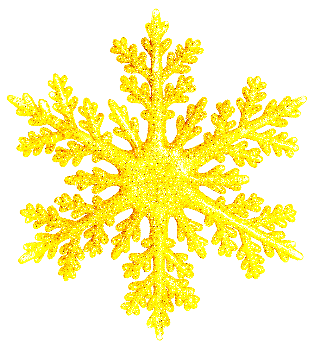 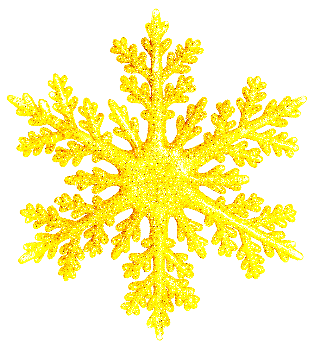 7
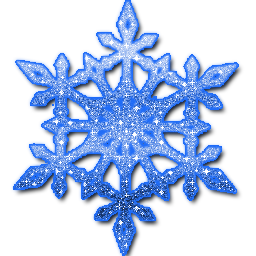 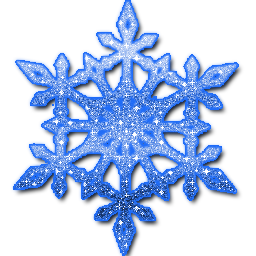 3
5
9
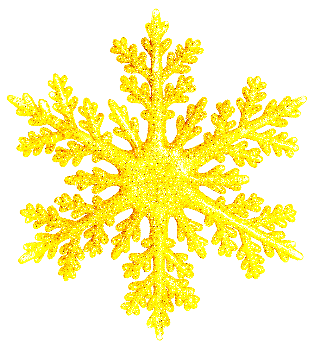 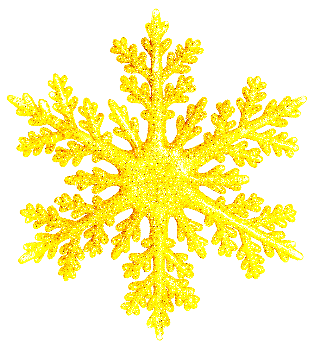 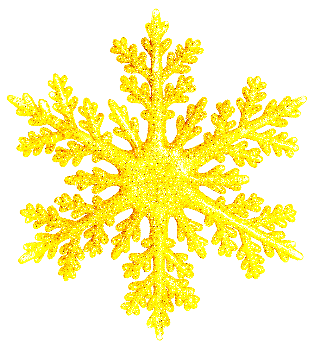 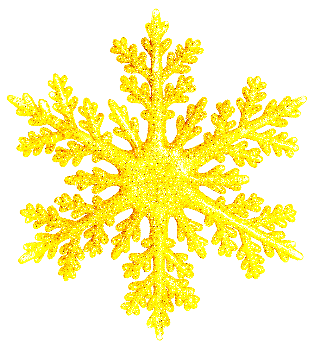 6
4
8
6
5
10
2
1
+ 4
– 4
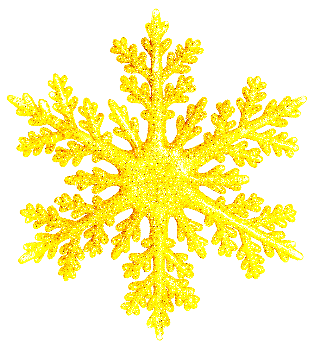 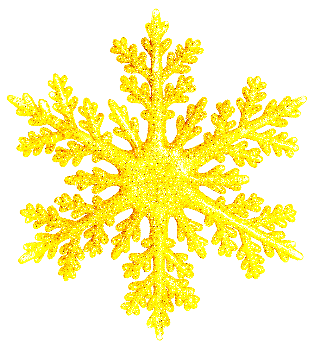 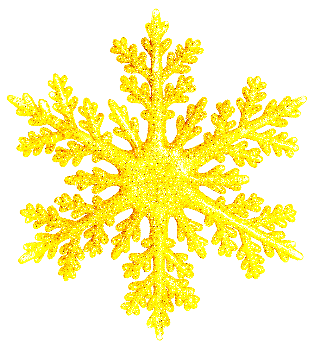 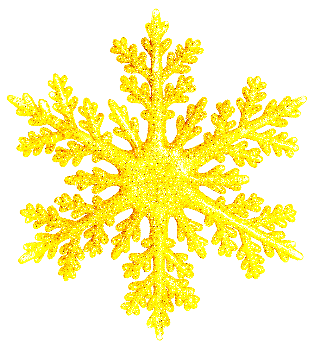 8
4
10
6
3
7
9
5
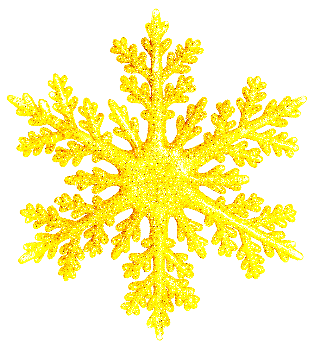 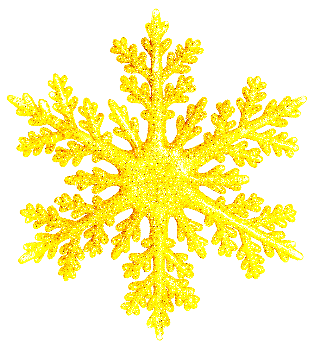 2
5
6
1
Гра «Веселі санчата»
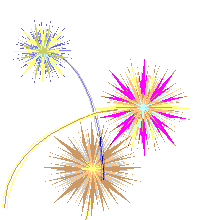 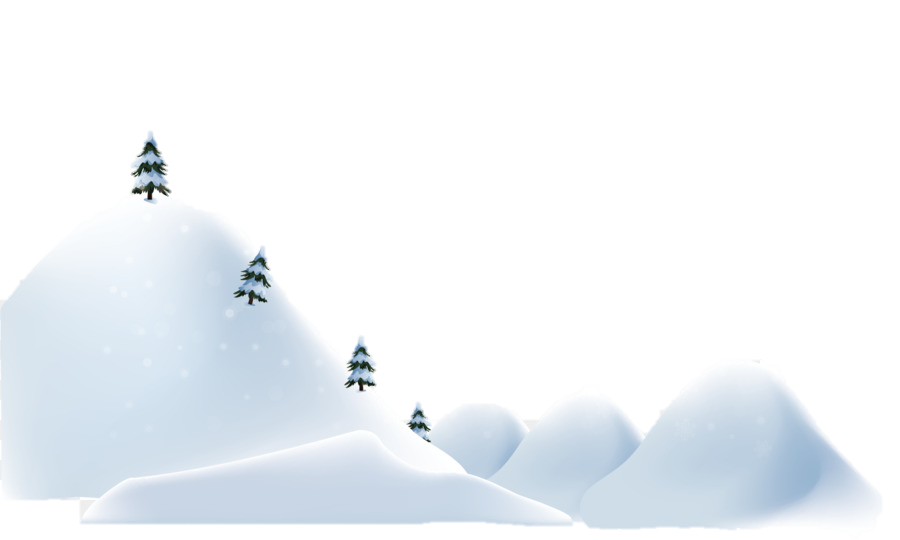 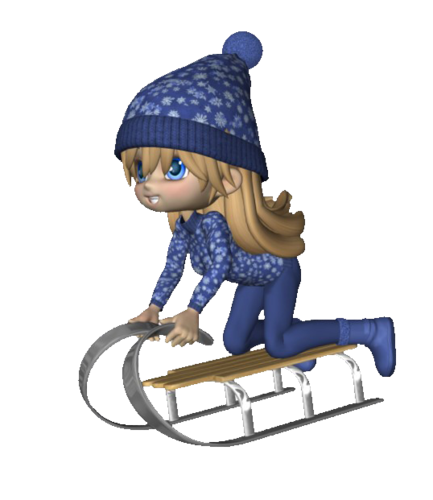 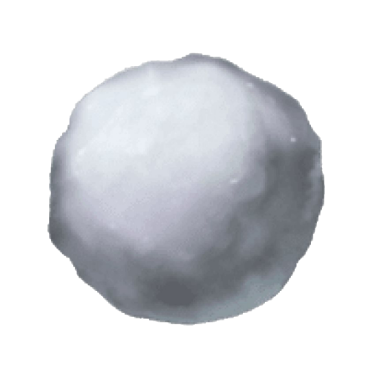 10 - 0 =
10
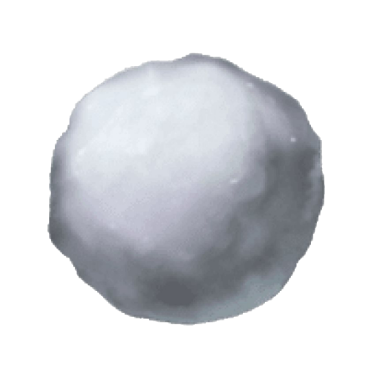 3
10 – 7 =
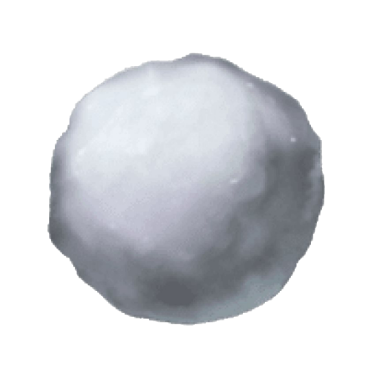 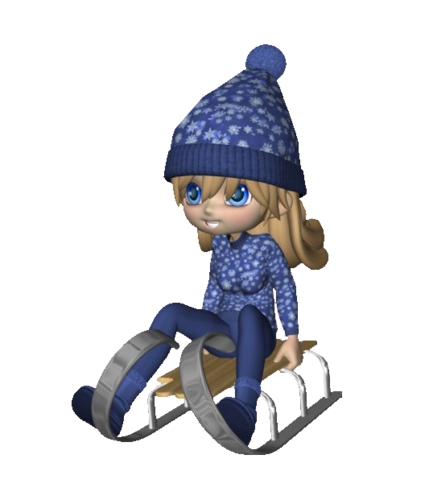 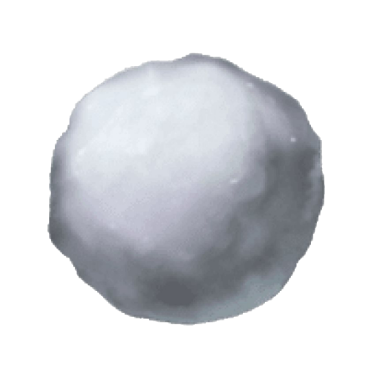 3 + 6 =
9
8
4 + 4 =
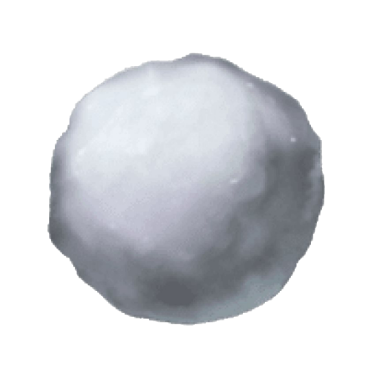 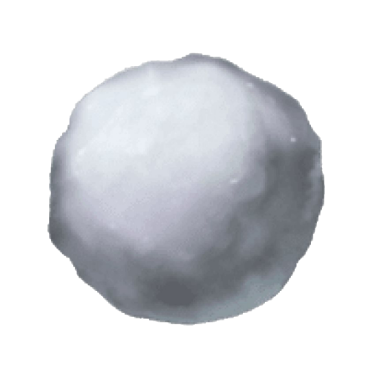 4
9 – 5 =
8 – 2 =
6
Повідомлення теми та завдань уроку
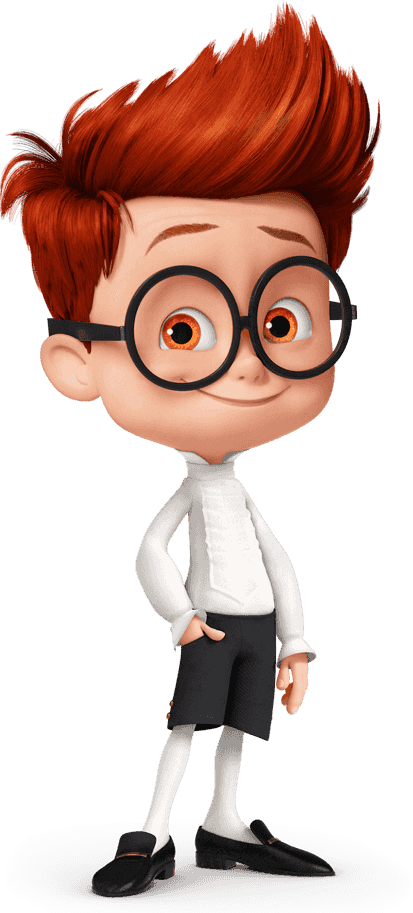 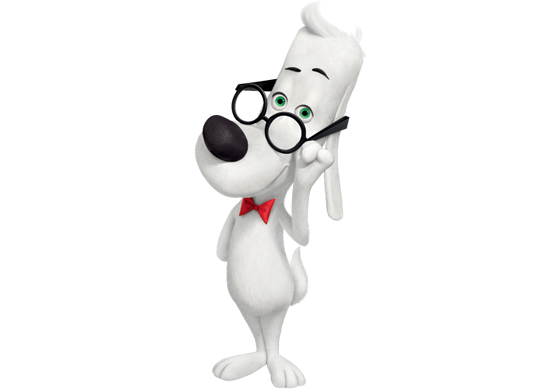 Сьогодні на уроці ми продовжимо повторювати вивчений матеріал.
Будемо розв'язувати рівності,  нерівності та задачі.
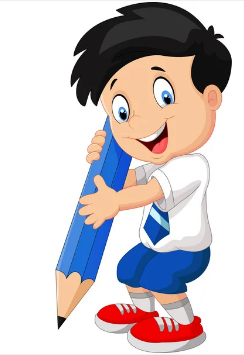 Робота в зошиті
Прочитай числа. Знайди закономірність. Запиши числа. Підкресли попередні числа до 11, 14, 17. 
Обведи наступні числа до 10, 13, 18.
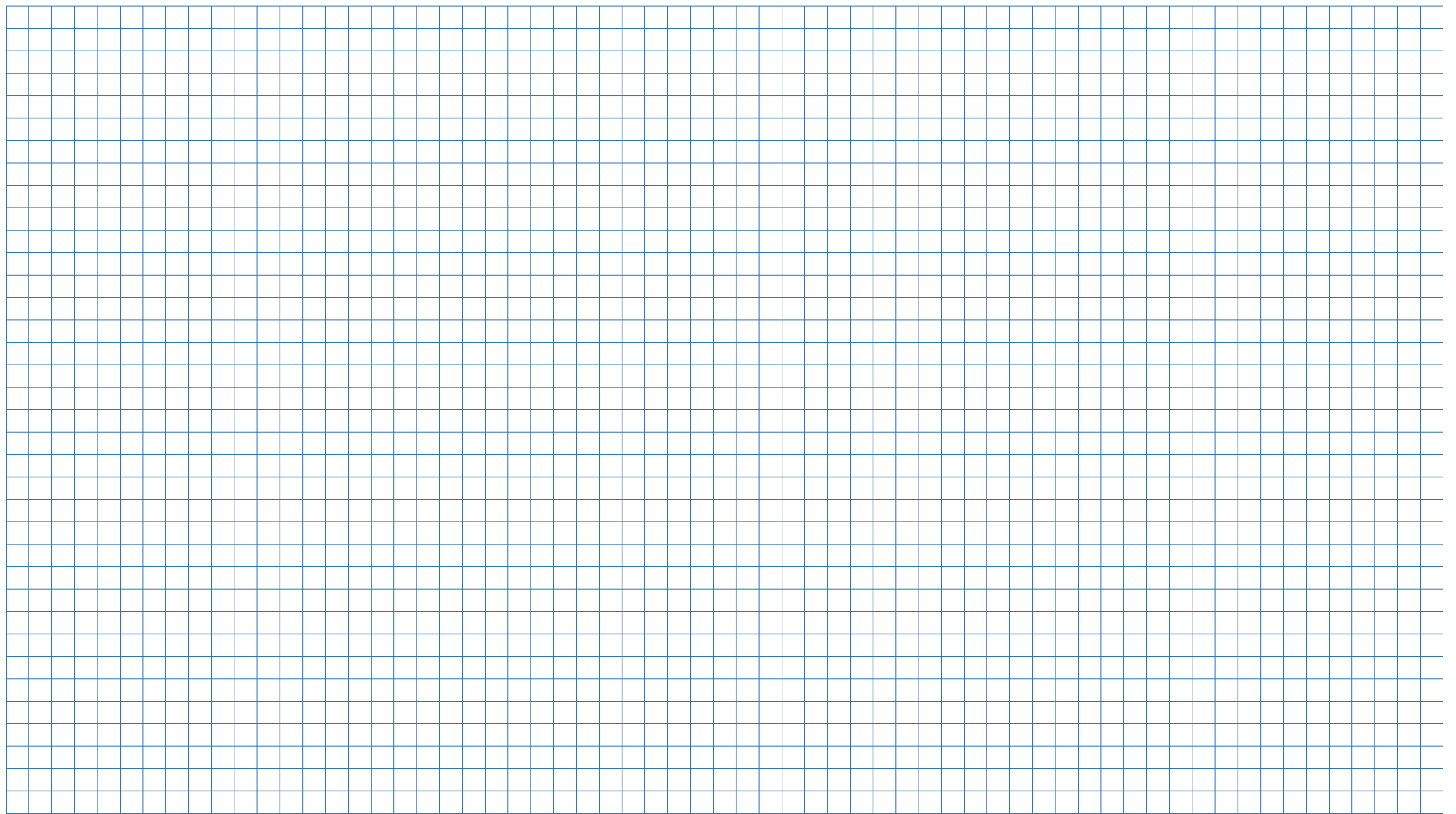 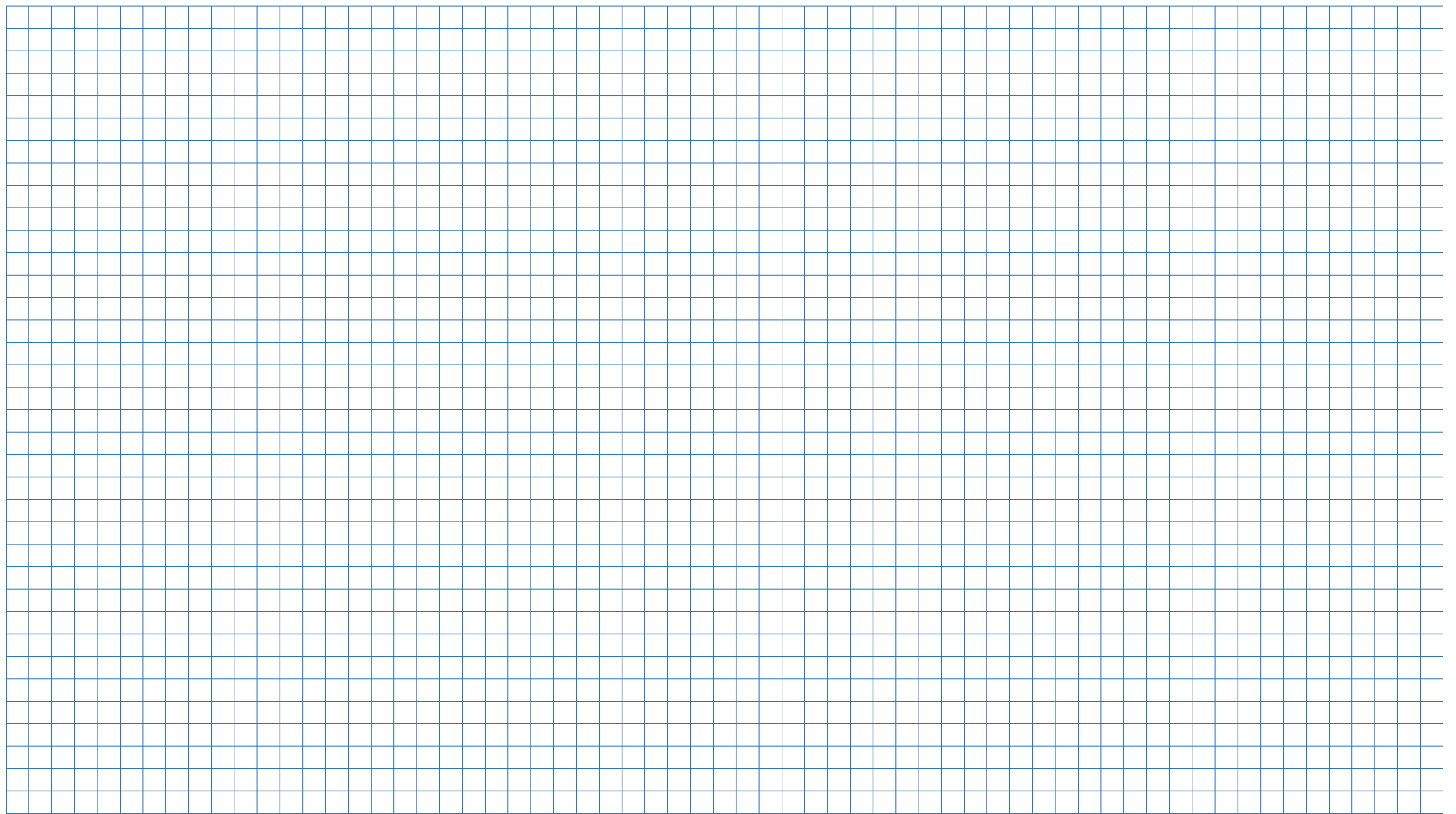 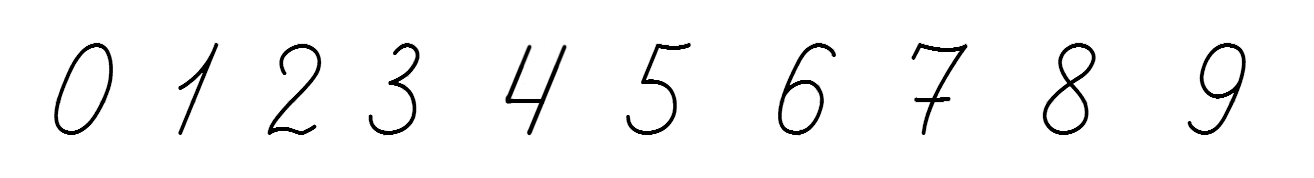 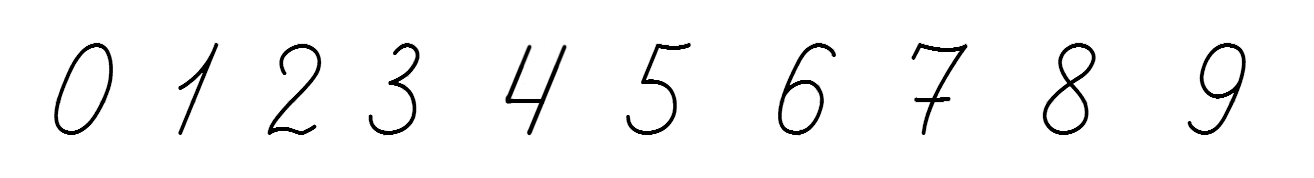 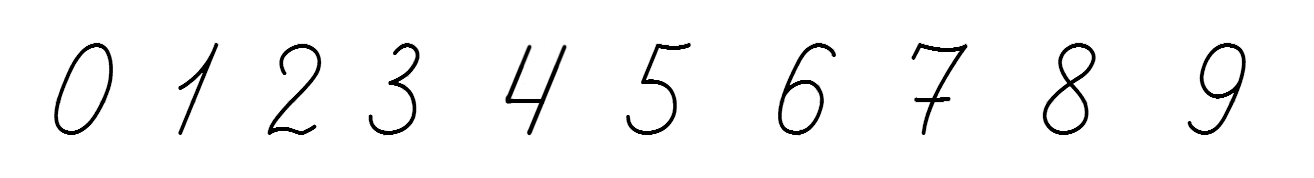 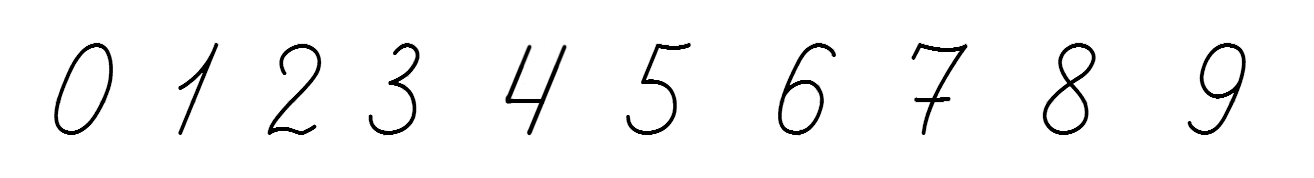 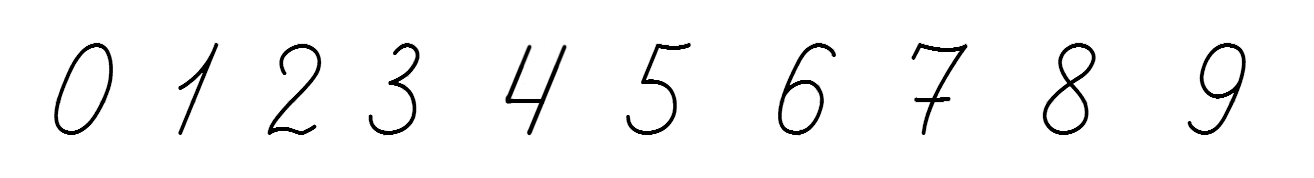 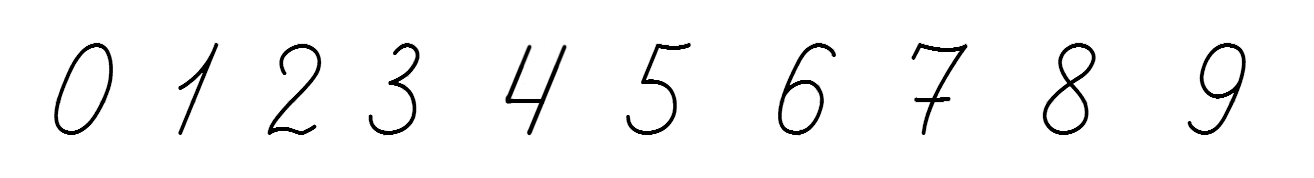 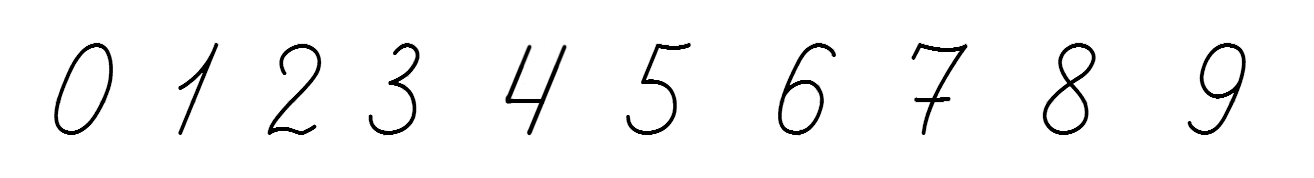 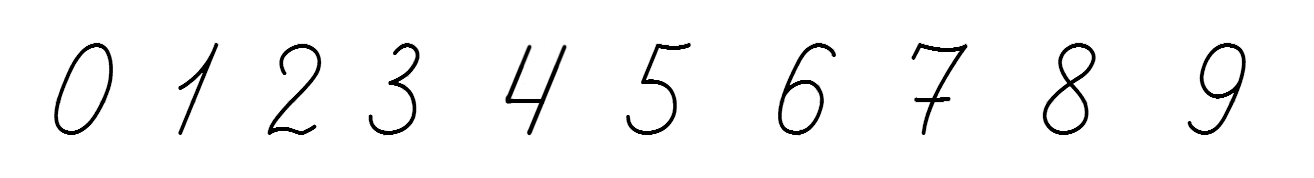 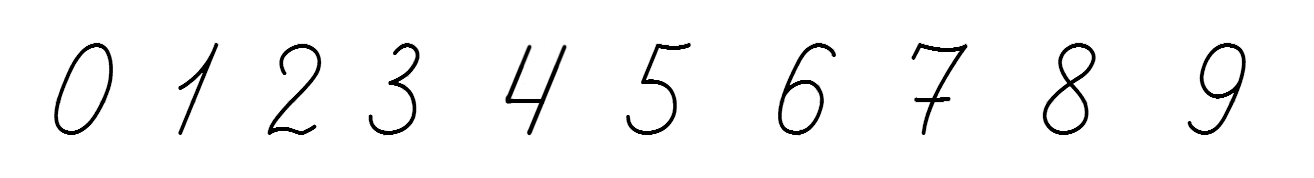 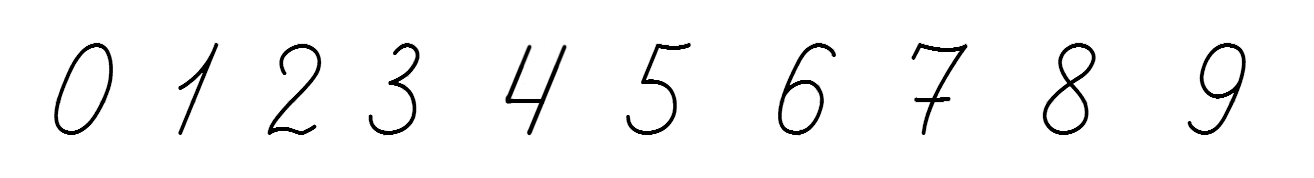 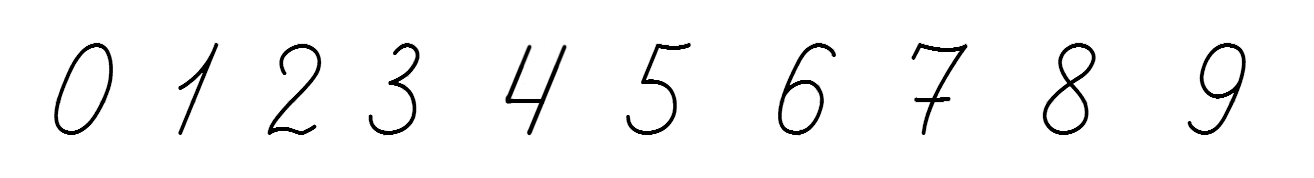 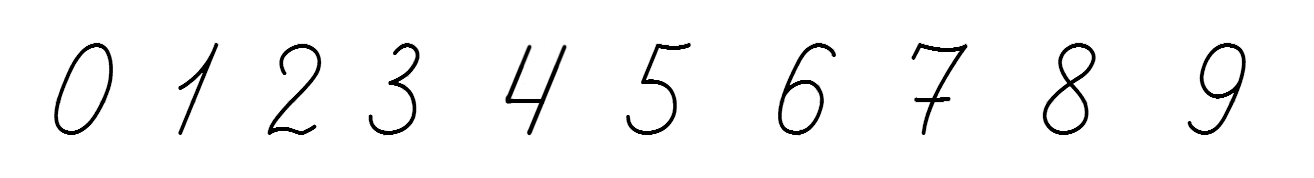 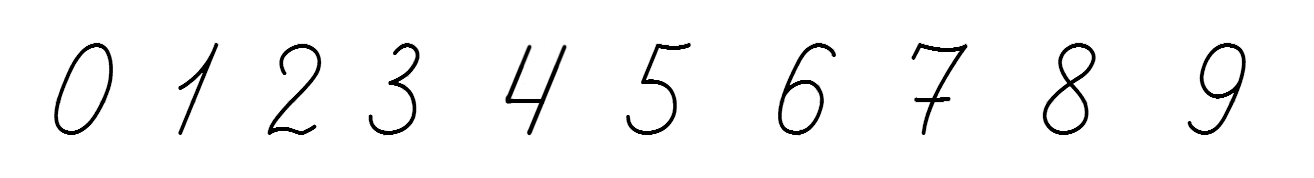 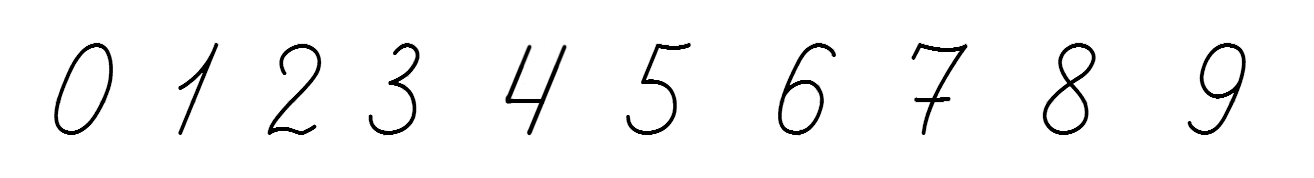 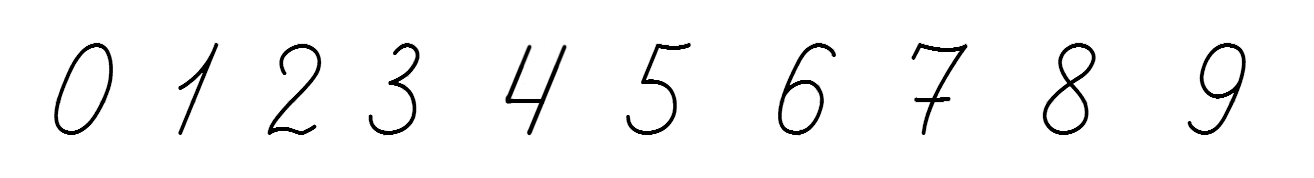 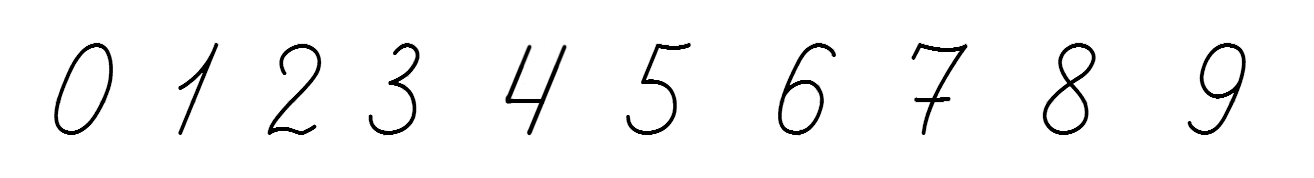 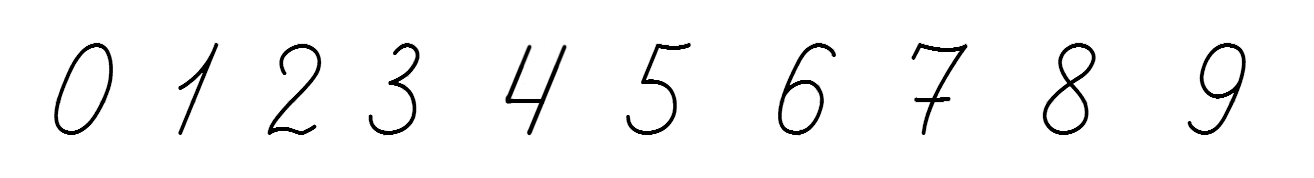 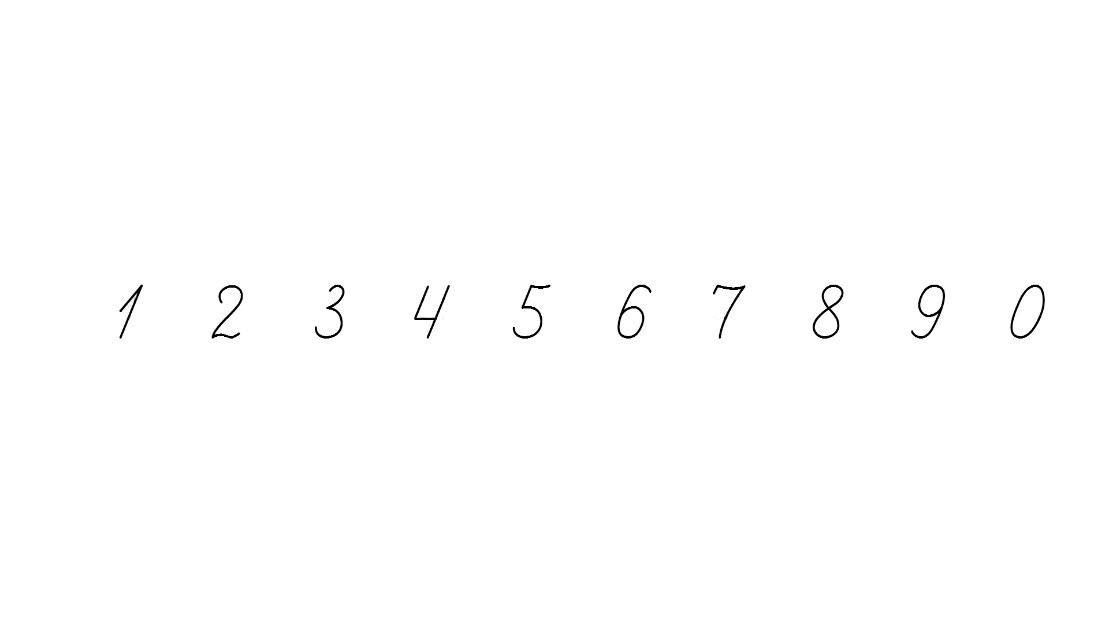 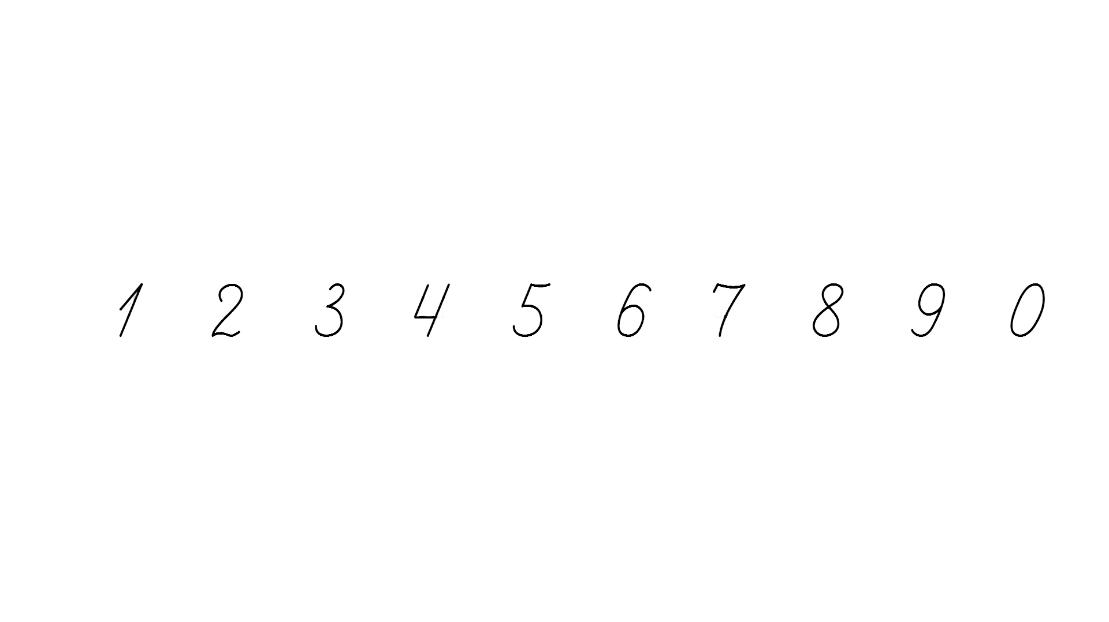 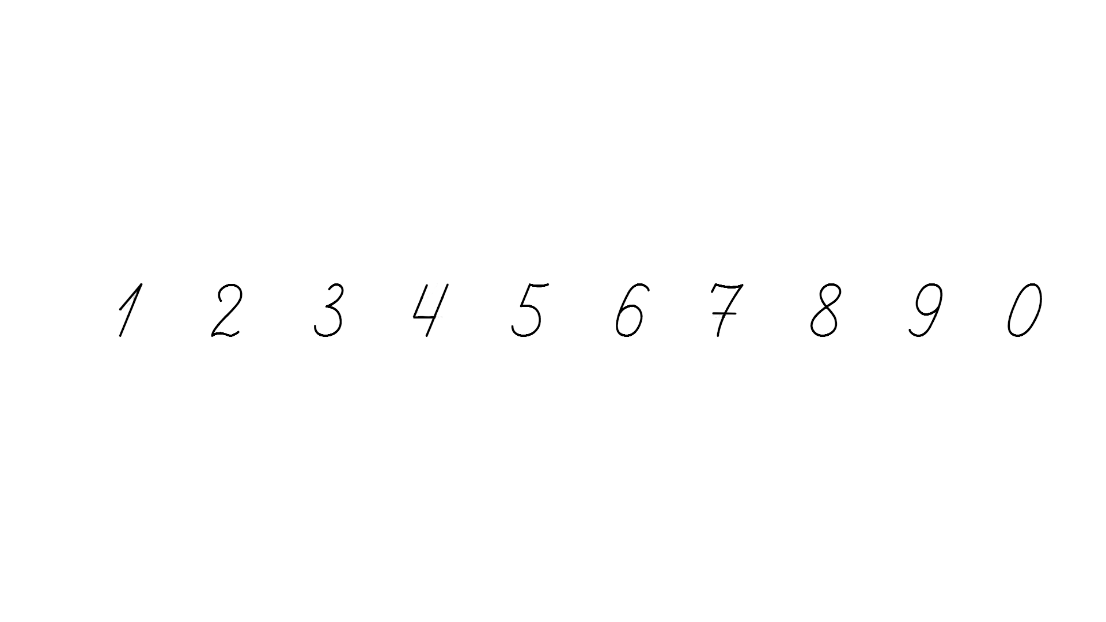 2  4  6  8  10  12  14  16  18  20
Прочитай числа. 
Знайди закономірність. 
Запиши числа.
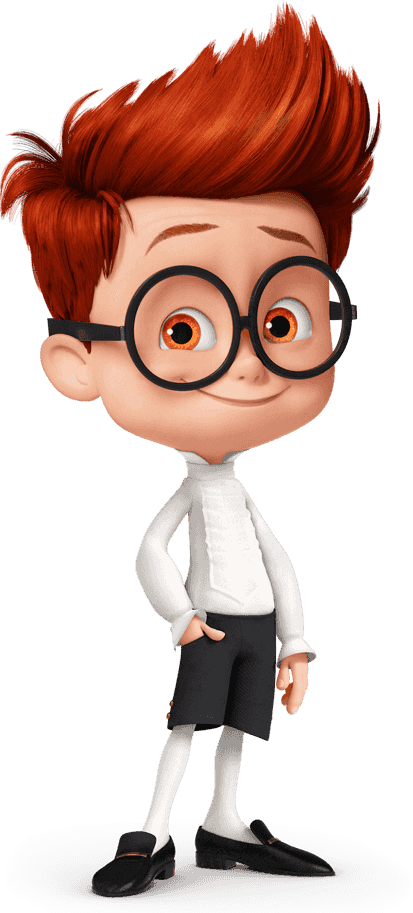 Поміркуй
Встав пропущені знаки арифметичних дій.
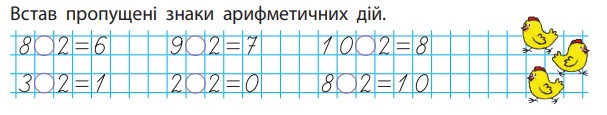 –
–
–
Встав пропущені числа.
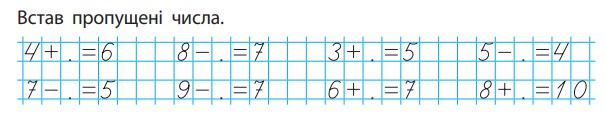 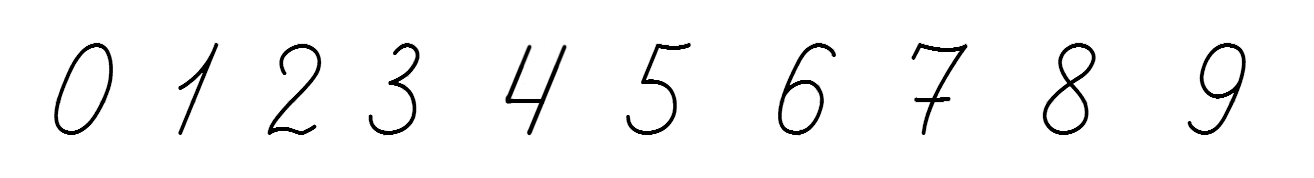 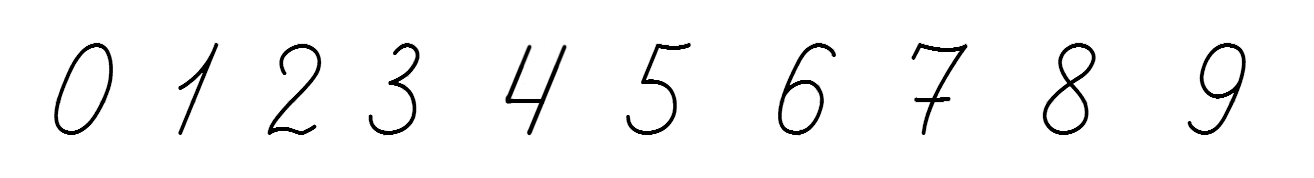 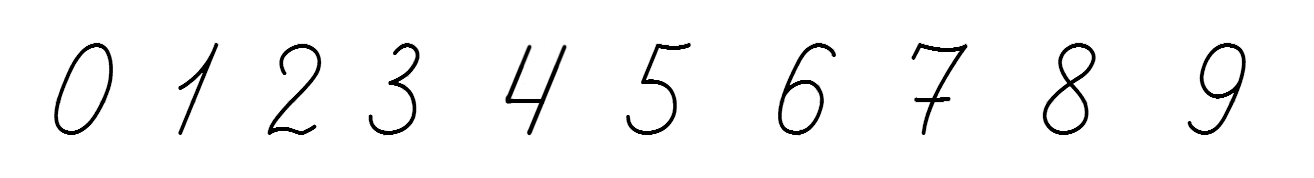 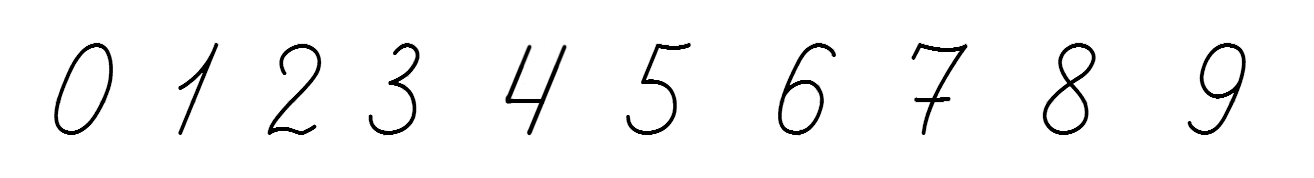 Поміркуй
Добери малюнок до виразів
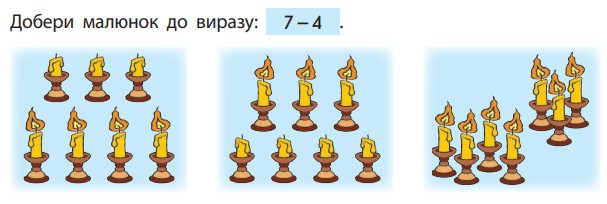 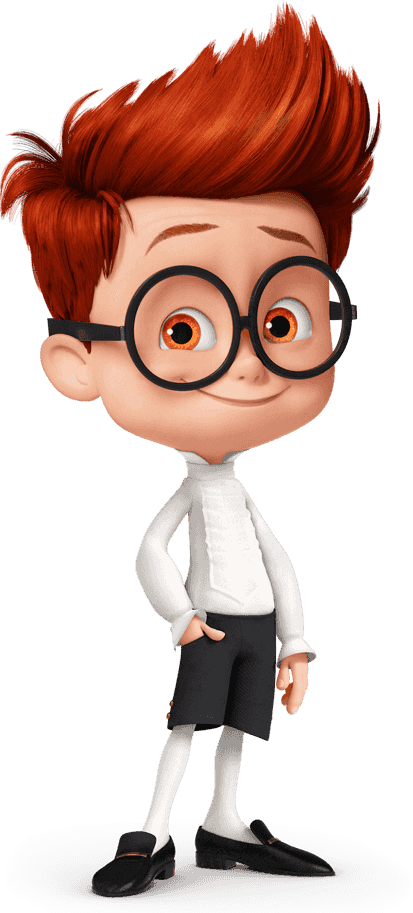 7 – 4
4 + 3
7 – 3
Розв’яжи задачі
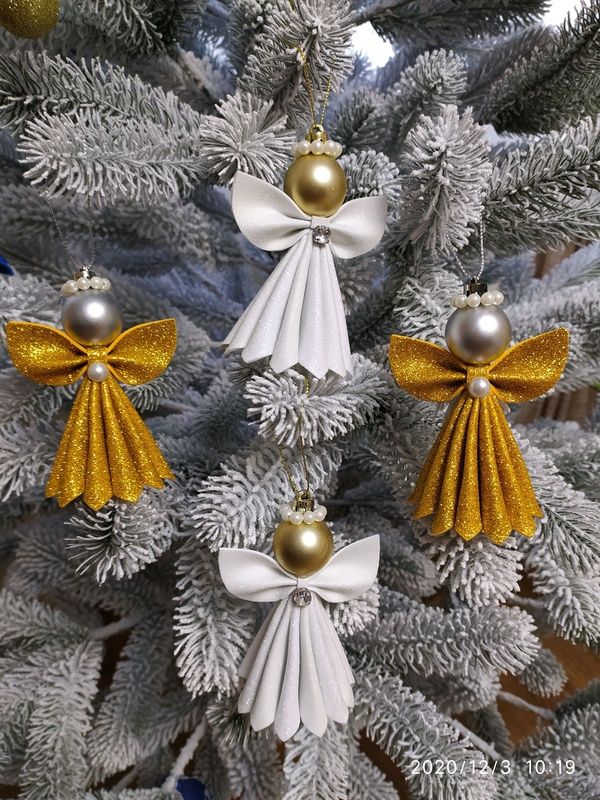 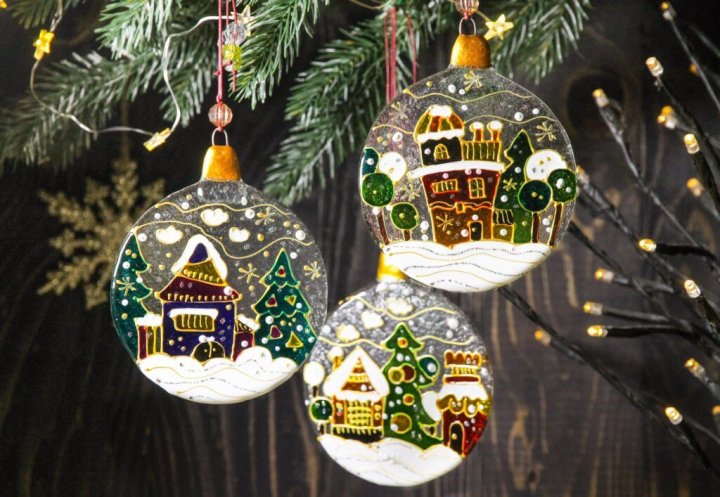 Мама купила ялинкові прикраси: 4 янголятка і  3 кульки. Скільки всього прикрас купила мама?
Тарасик розбив 2 кульки.
 Скільки прикрас залишилося?
7 (пр.)
4 + 3 =
5 (пр.)
7 – 2 =
Прямі, промені, відрізки
Пригадай, що таке пряма, промінь, відрізок.
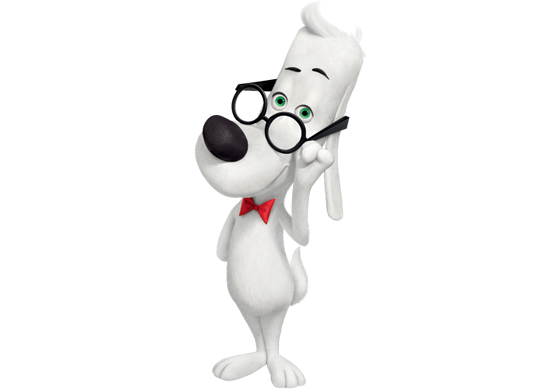 Накресли пряму червоним кольором, промінь фіолетовим кольором, відрізок зеленим кольором
Рефлексія. Вправа «Попкорн»
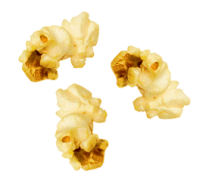 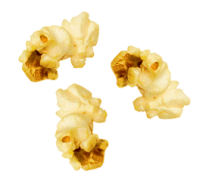 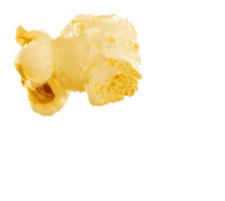 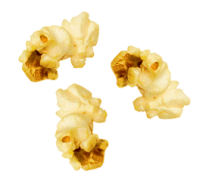 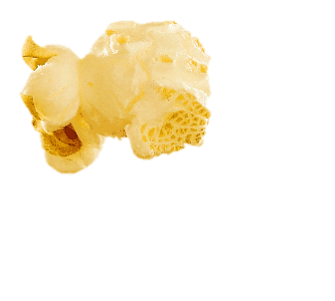 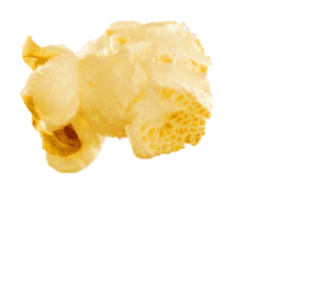 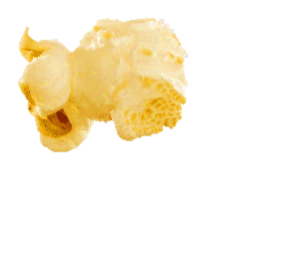 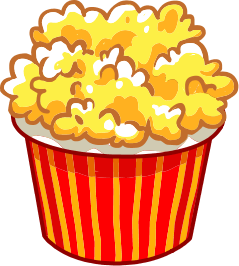 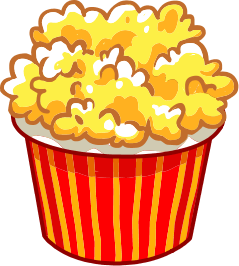 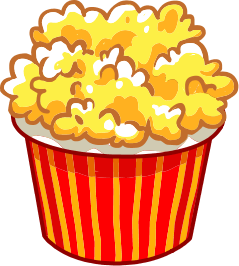 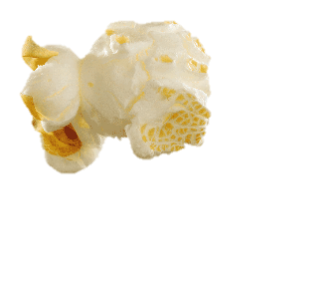 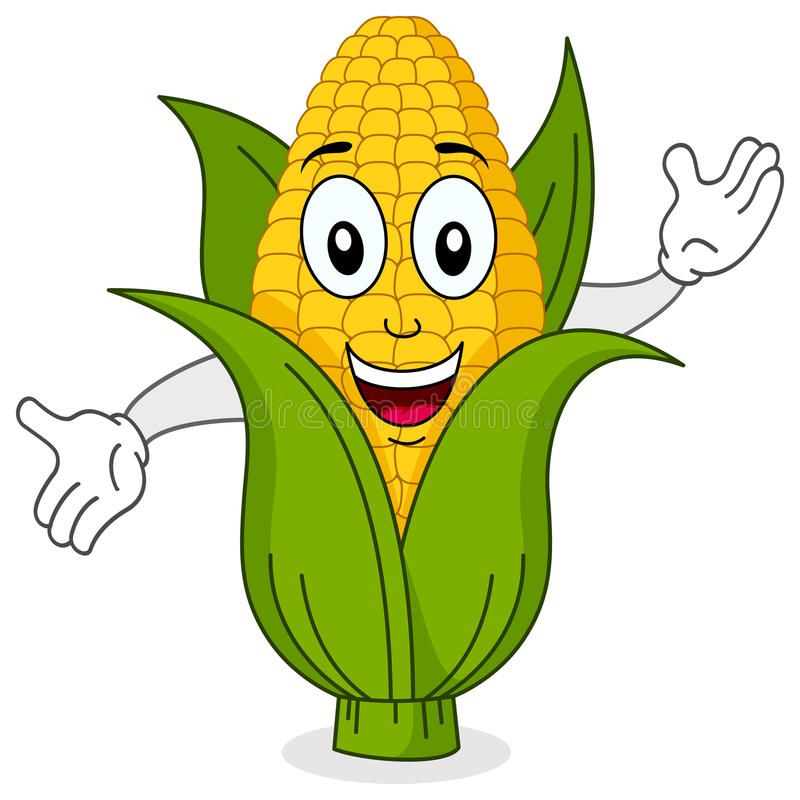 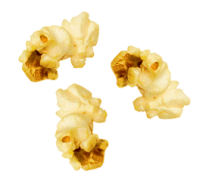 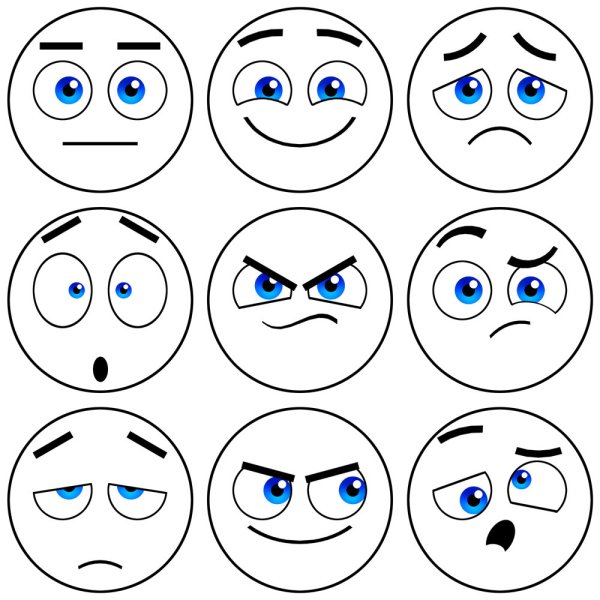 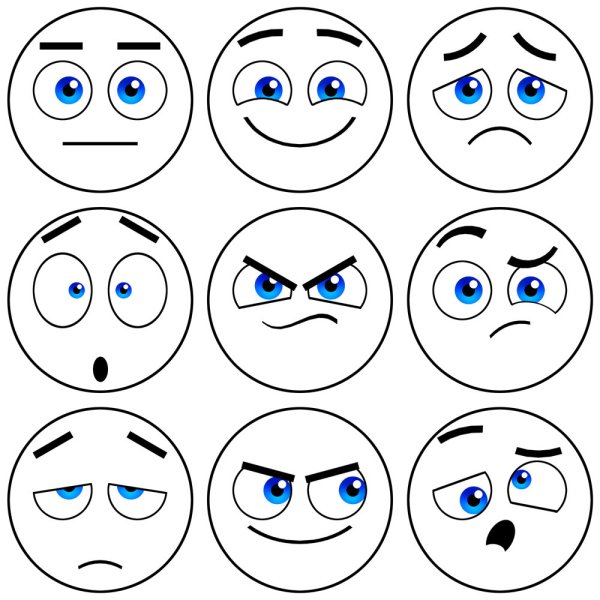 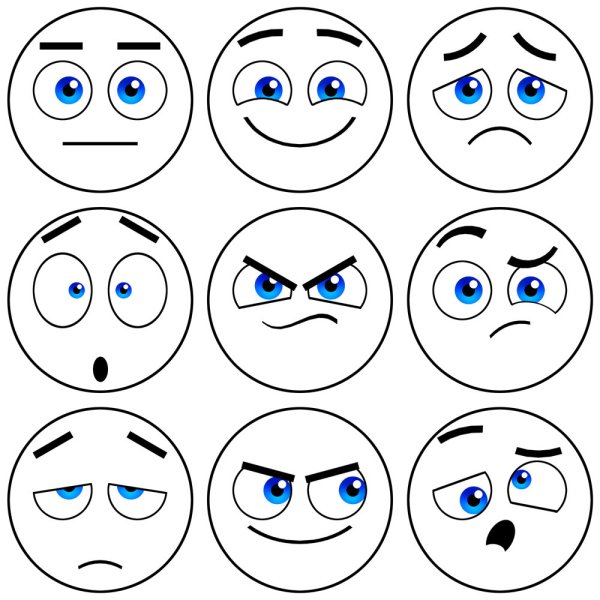 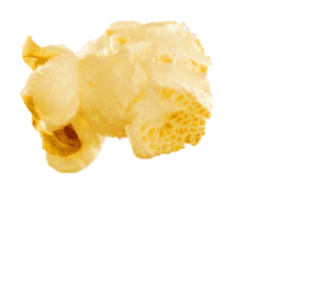 У мене все вийшло!
Нічого не зрозумів!
Було важко!